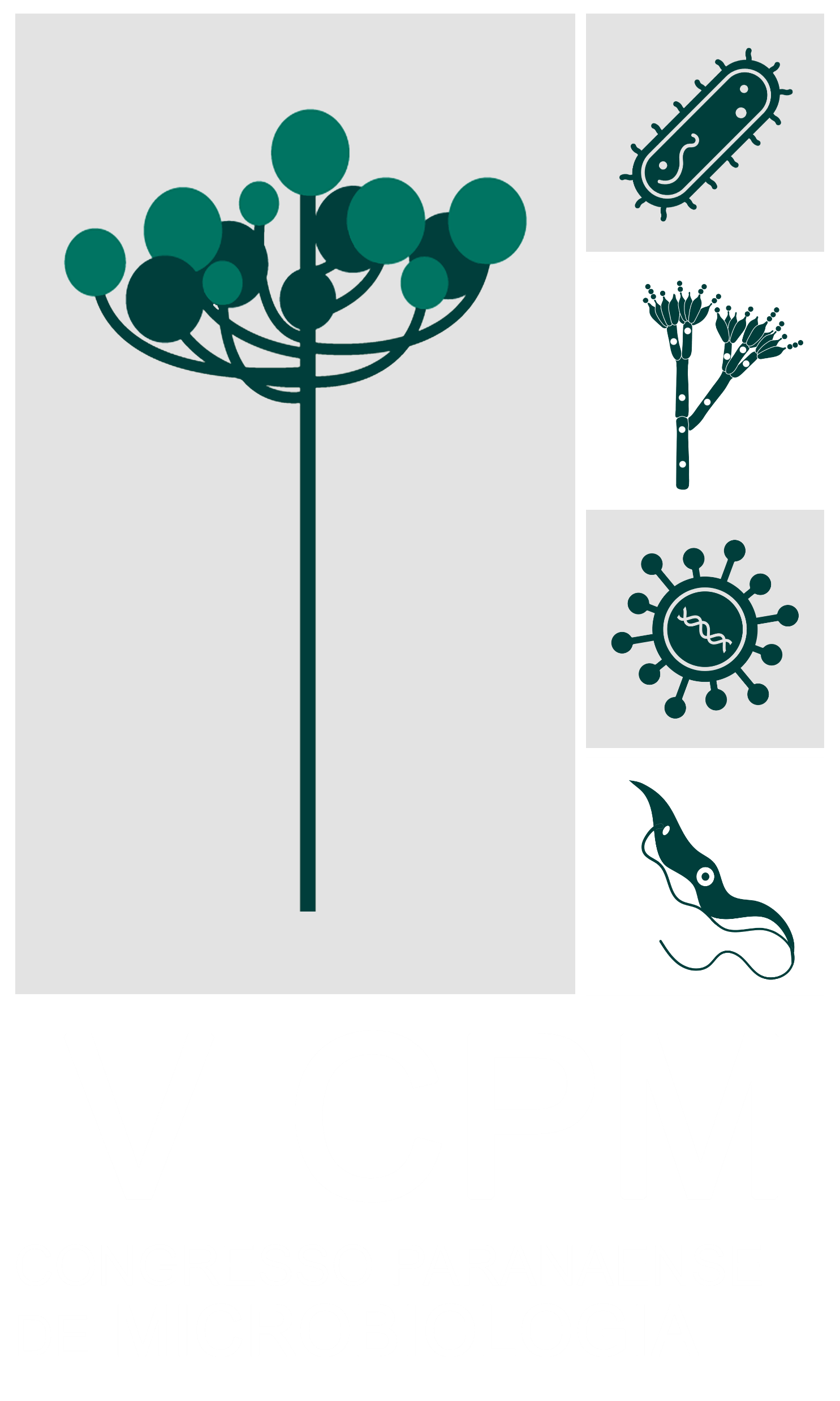 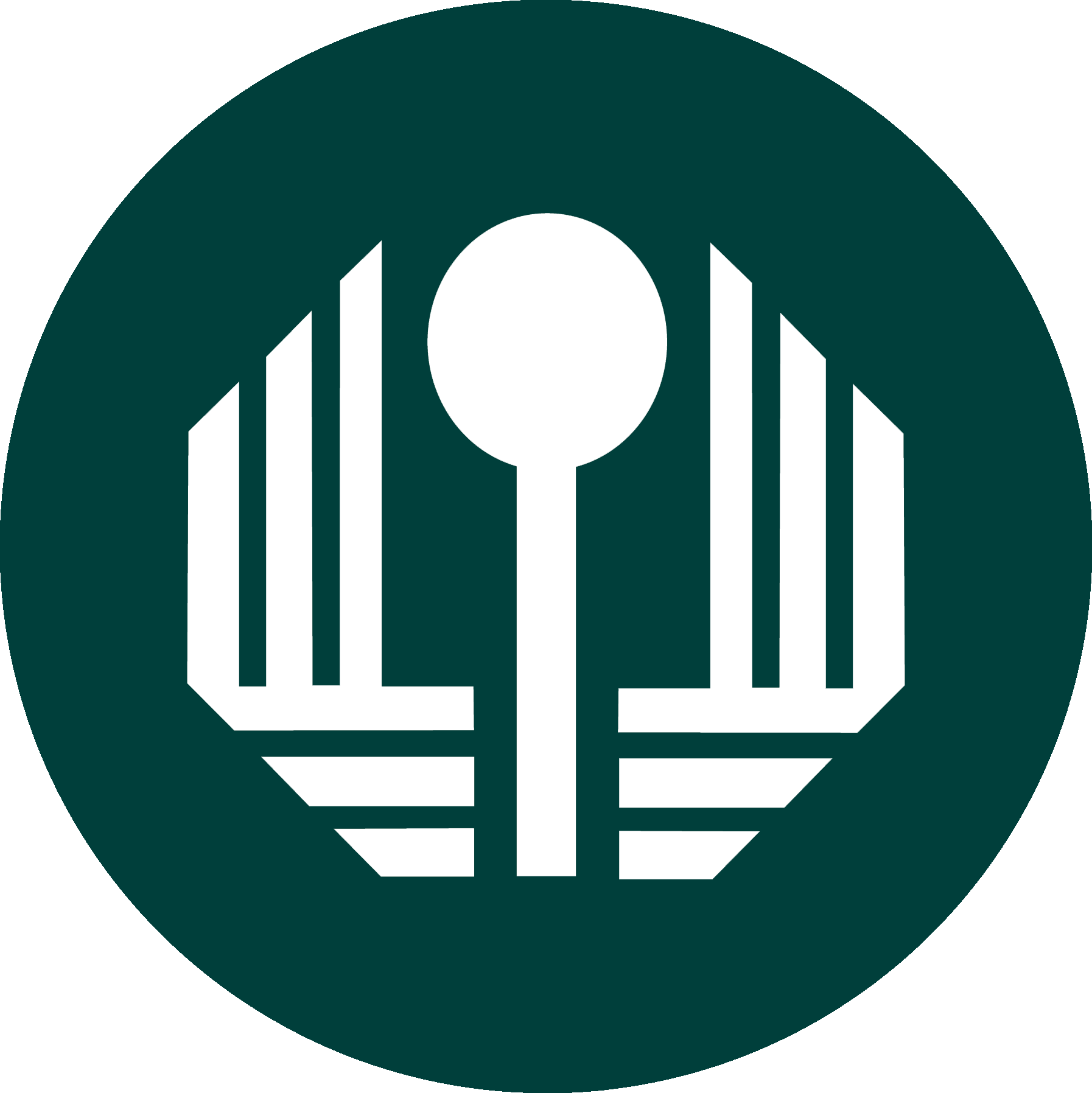 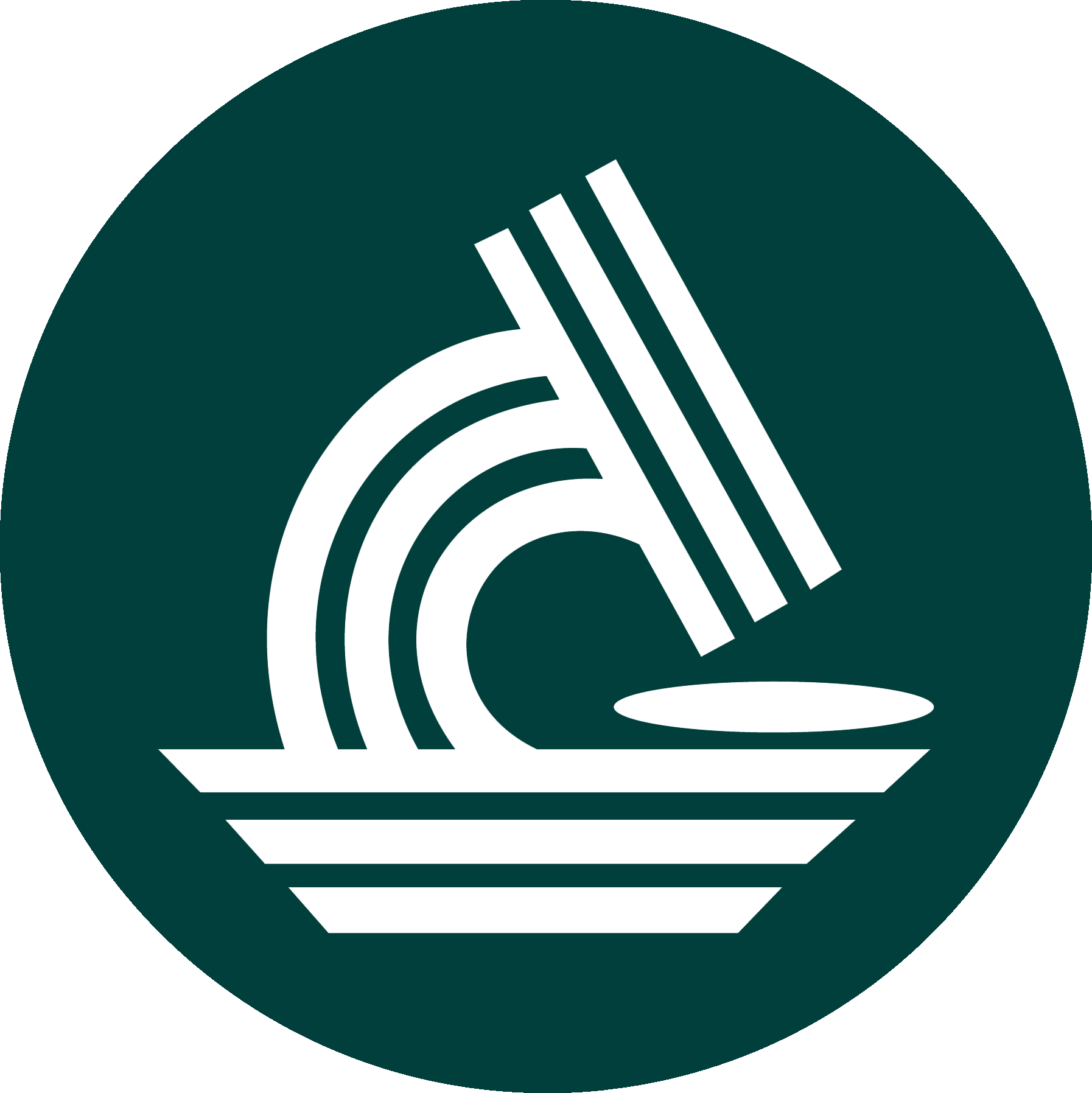 TÍTULO, título, título ..... (Arial 32 a 36, Negrito)
Autor: Xxxxxxxxxx (Arial 20; Negrito – mesma configuração para Orientador e Instituição)

Orientador: Yyyyyyyy
Instituição: Departamento de Microbiologia – Universidade Estadual de Londrina – PR - Brasil
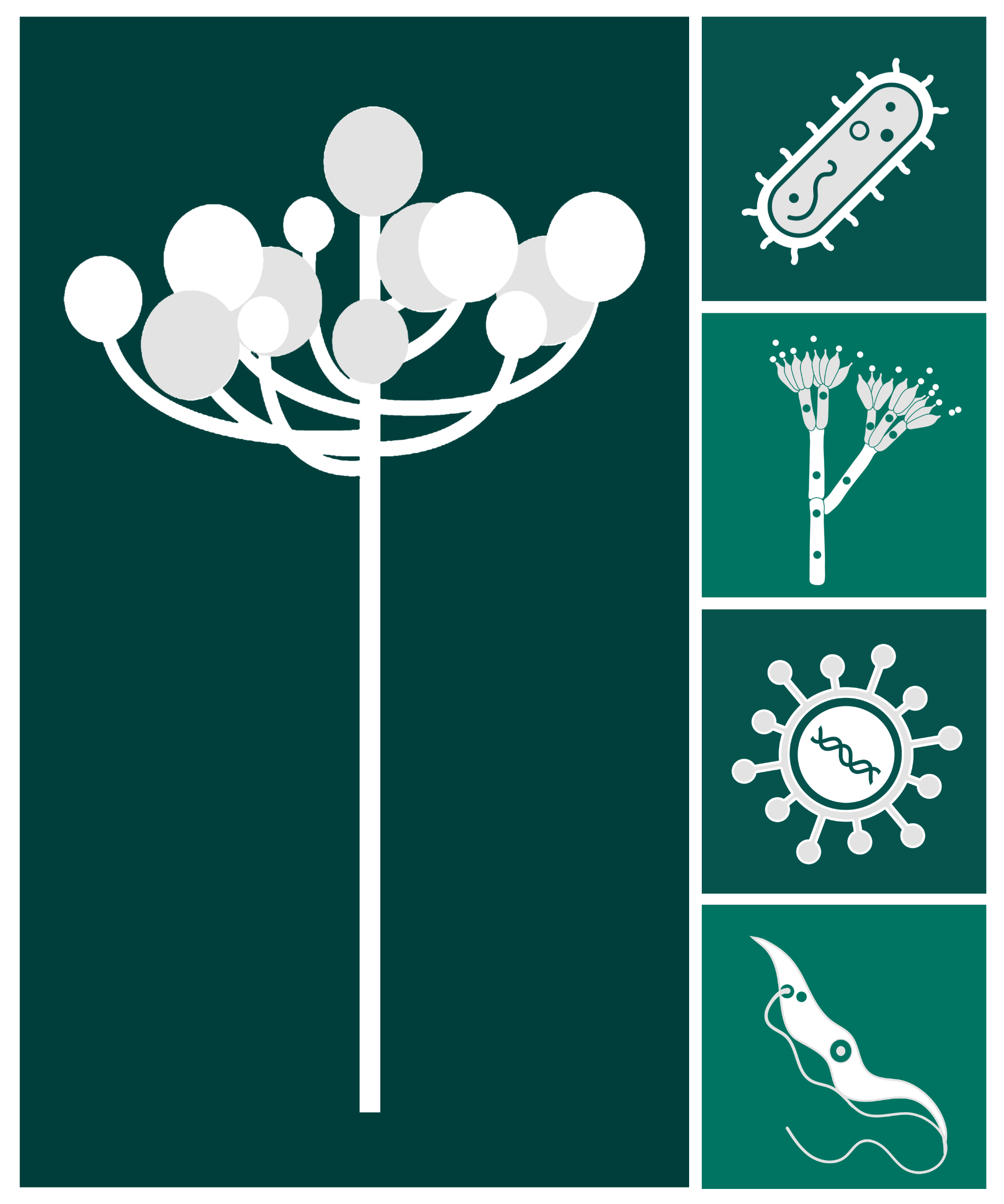 INTRODUÇÃO E OBJETIVOS
A fonte utilizada na apresentação deve ser Arial, com tamanho entre 20 e 24, alinhamento justificado e espaçamento simples.

Nesta seção, é necessário explicitar de forma breve e objetiva a introdução, a justificativa e os objetivos do trabalho.

É permitido o uso de imagens para complementar a apresentação.
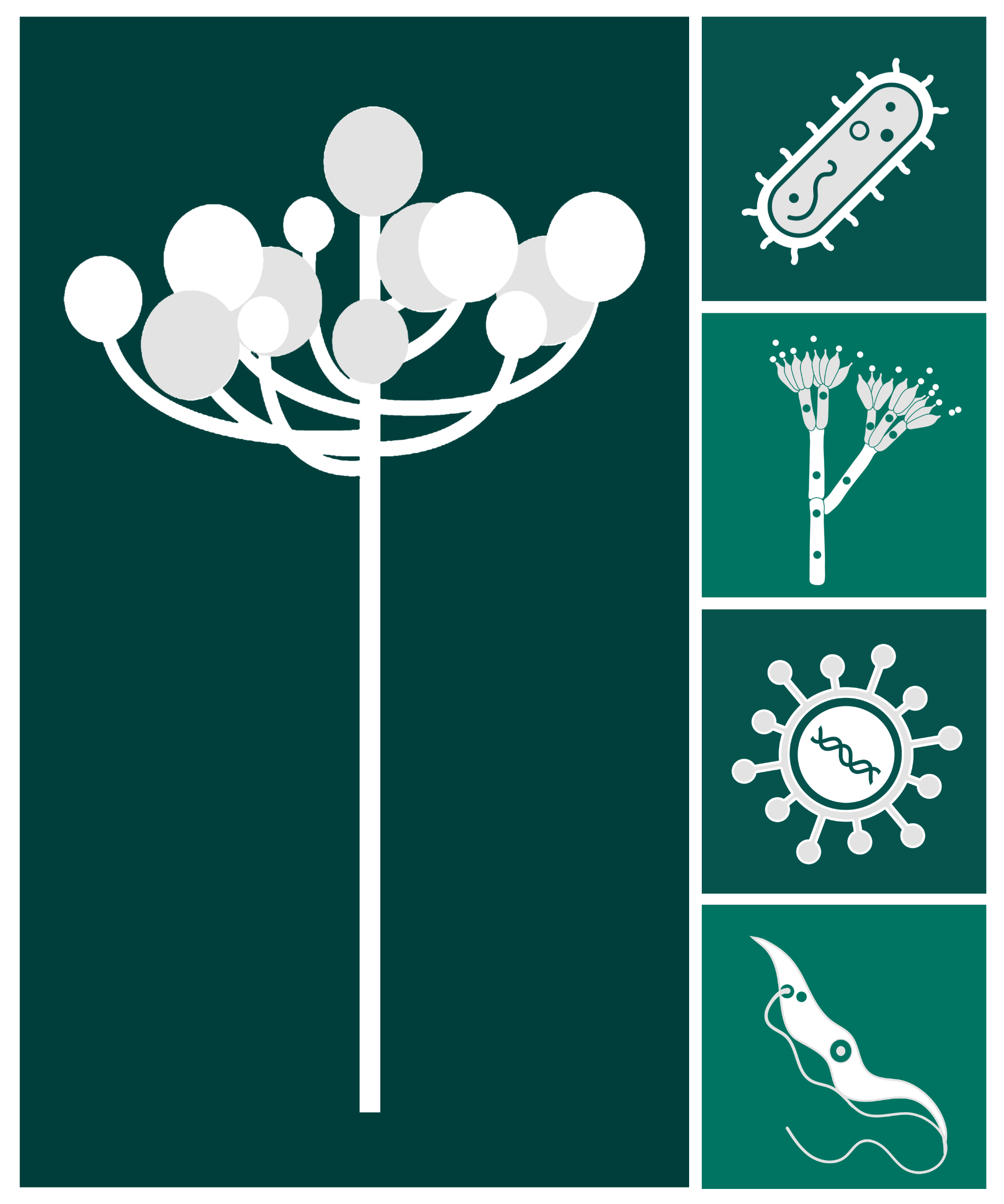 INTRODUÇÃO E OBJETIVOS
Para acréscimo de um novo slide, deve-se seguir estritamente o modelo de apresentação disponibilizado.

O cabeçalho, a formatação e o espaçamento devem permanecer idênticos ao slide original.

É permitido adicionar novos slides apenas para detalhar tópicos, desde que mantenham o layout padrão e respeitem as normas descritas.
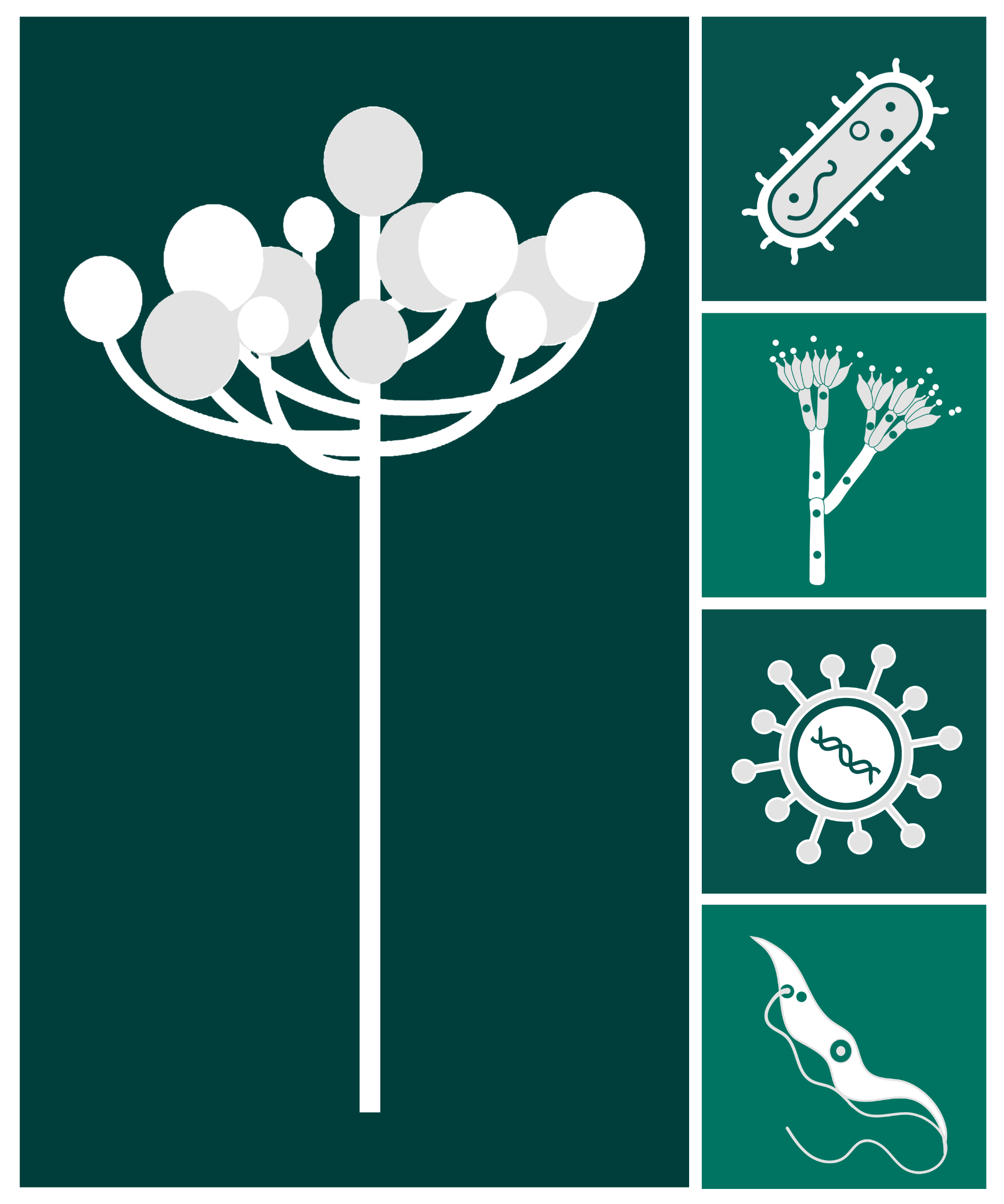 MATERIAIS E MÉTODOS
A fonte utilizada na apresentação deve ser Arial, com tamanho entre 20 e 24, alinhamento justificado e espaçamento simples.

Descreva, de forma breve e objetiva, os principais métodos utilizados no seu trabalho, destacando as técnicas e procedimentos adotados para a realização da pesquisa.

É permitido o uso de imagens para complementar a apresentação.
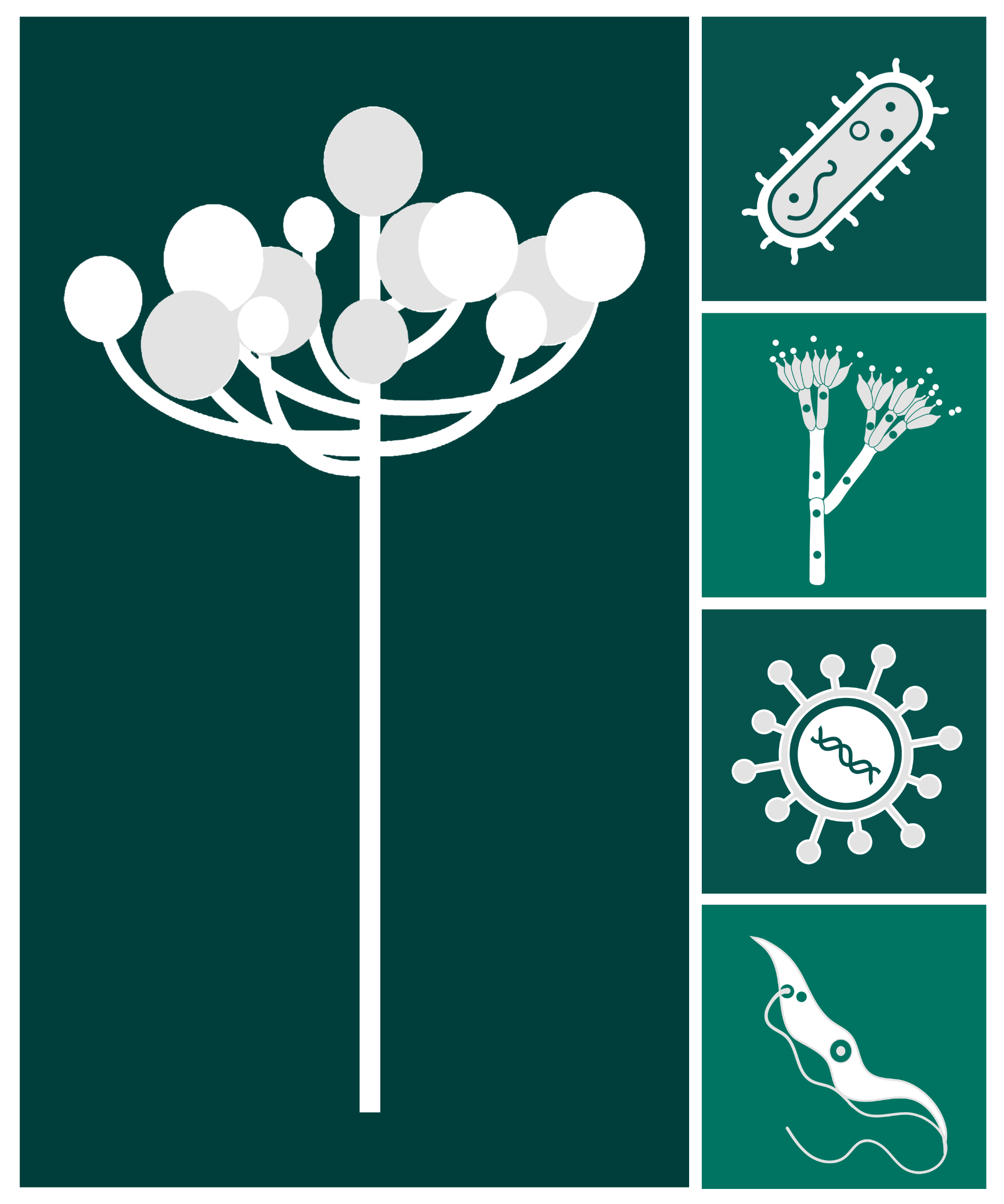 MATERIAIS E MÉTODOS
Para acréscimo de um novo slide, deve-se seguir estritamente o modelo de apresentação disponibilizado.

O cabeçalho, a formatação e o espaçamento devem permanecer idênticos ao slide original.

É permitido adicionar novos slides apenas para detalhar tópicos, desde que mantenham o layout padrão e respeitem as normas descritas.
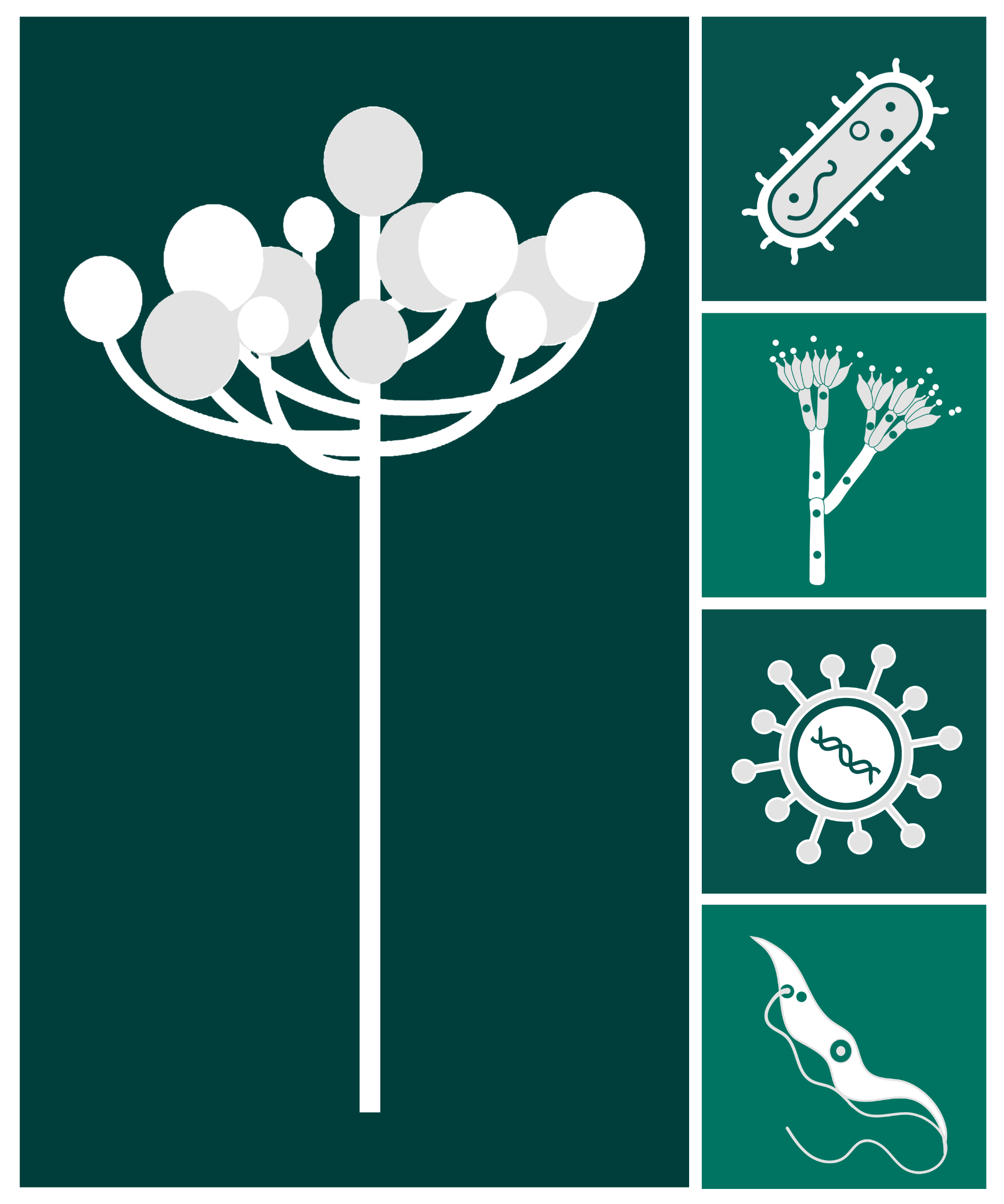 RESULTADOS E DISCUSSÃO
A fonte utilizada na apresentação deve ser Arial, com tamanho entre 20 e 24, alinhamento justificado e espaçamento simples.

Descreva nesta seção os principais resultados obtidos durante a pesquisa.
Será permitida a inserção de tabelas, gráficos e imagens com fontes menores, desde que a formatação seja visível.

É permitido o uso de imagens para complementar a apresentação.
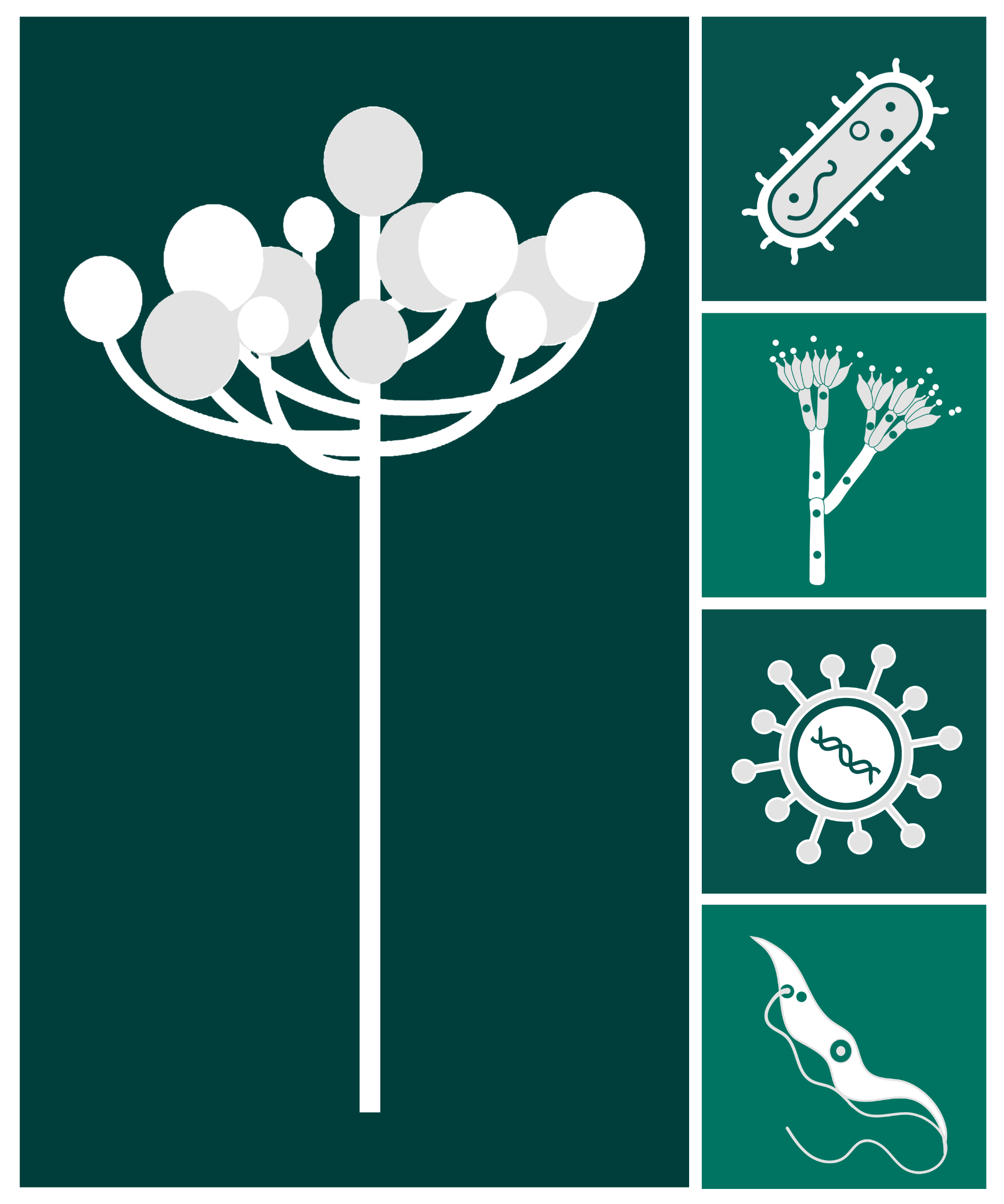 RESULTADOS E DISCUSSÃO
Para acréscimo de um novo slide, deve-se seguir estritamente o modelo de apresentação disponibilizado.

O cabeçalho, a formatação e o espaçamento devem permanecer idênticos ao slide original.

É permitido adicionar novos slides apenas para detalhar tópicos, desde que mantenham o layout padrão e respeitem as normas descritas.
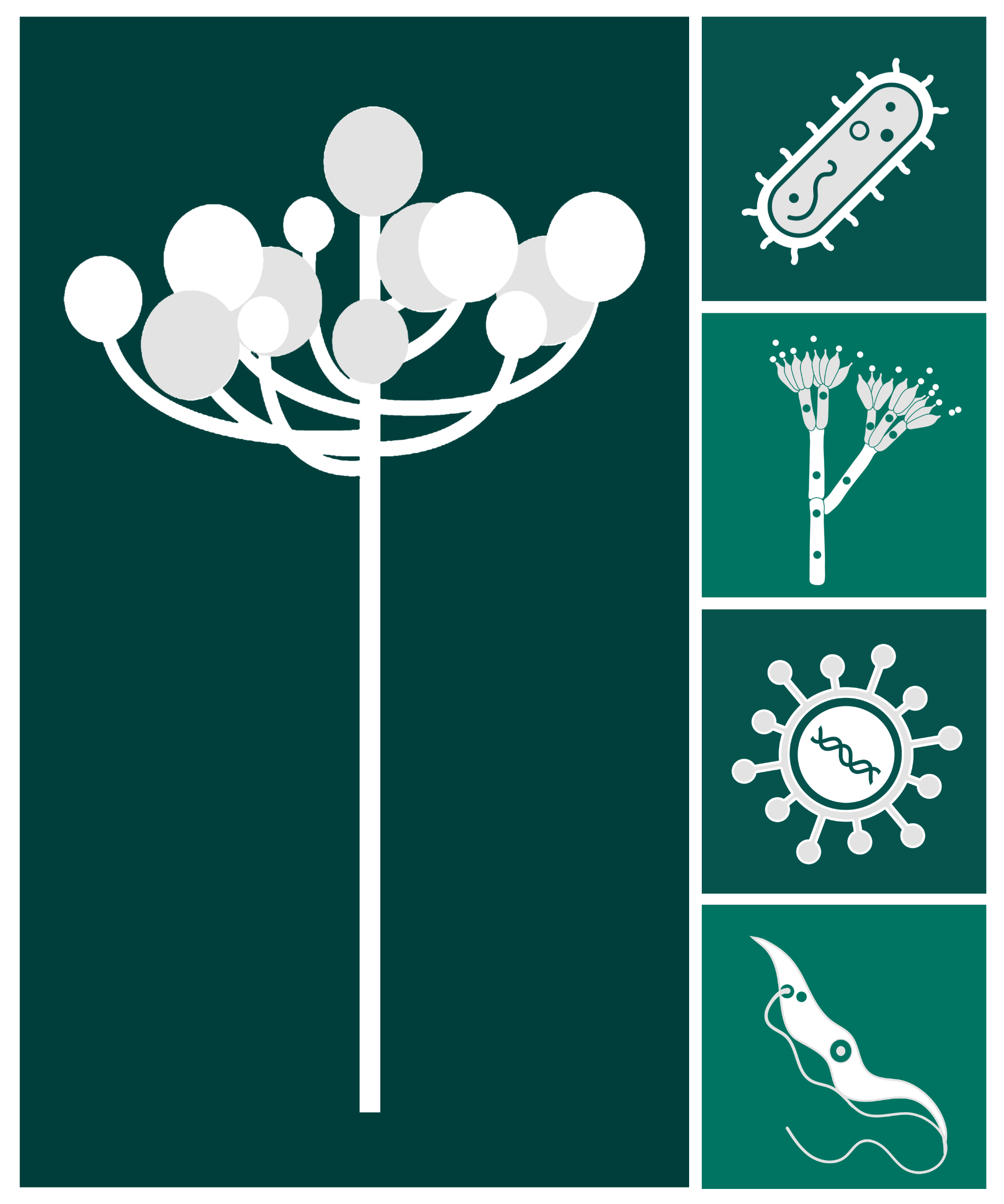 CONCLUSÃO
A fonte utilizada na apresentação deve ser Arial, com tamanho entre 20 e 24, alinhamento justificado e espaçamento simples.

Descreva a(s) principal(is) conclusão(ões) obtidas a partir dos dados e das análises realizadas sobre eles, destacando as implicações e resultados relevantes.

É permitido o uso de imagens para complementar a apresentação.
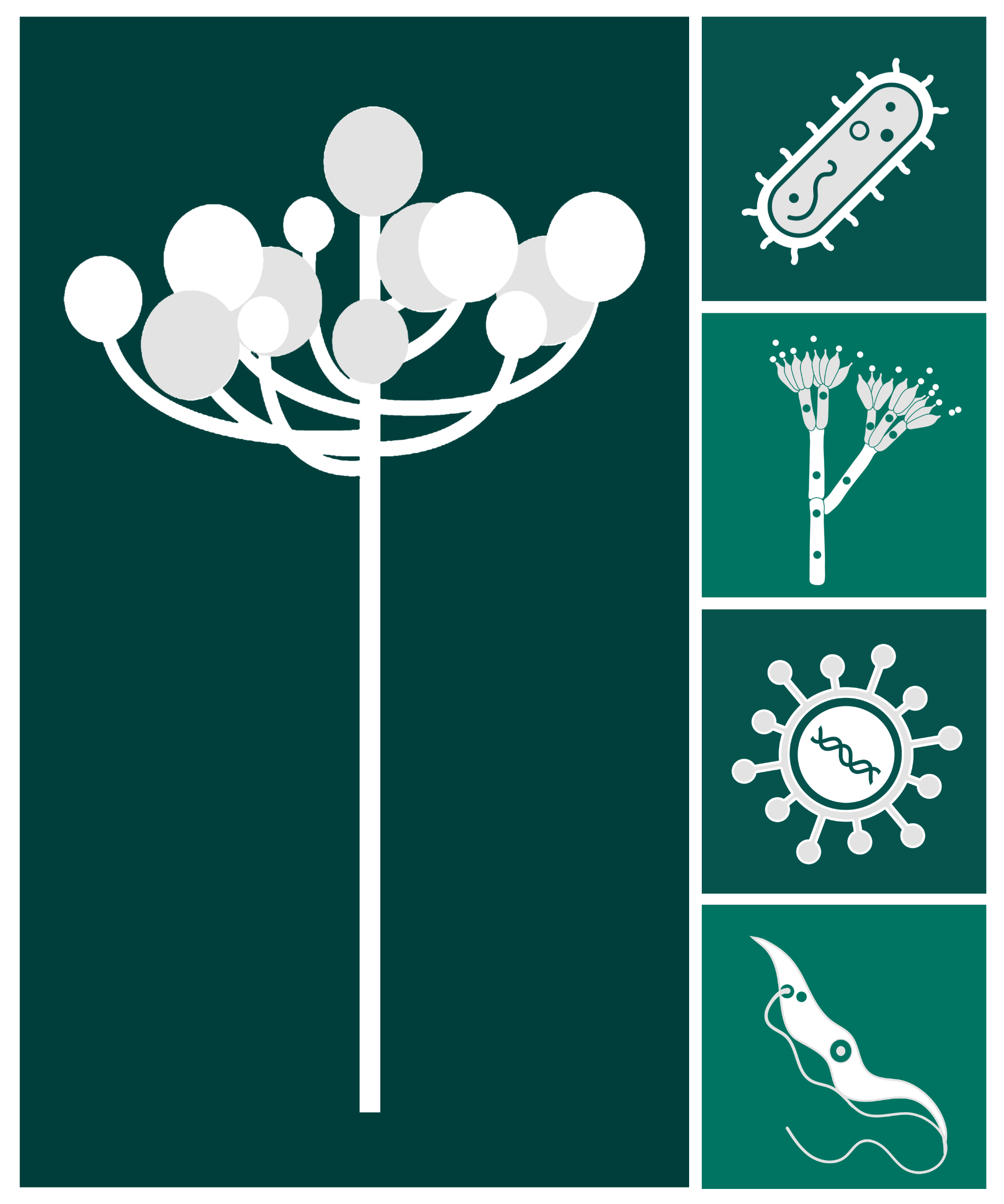 REFERÊNCIAS
A fonte utilizada na apresentação deve ser Arial, com tamanho entre 20 e 24, alinhamento justificado e espaçamento simples.

Referências utilizadas no trabalho devem ser apresentadas conforme as normas de citação e formatação ABNT, listando todas as fontes consultadas durante a elaboração do estudo.
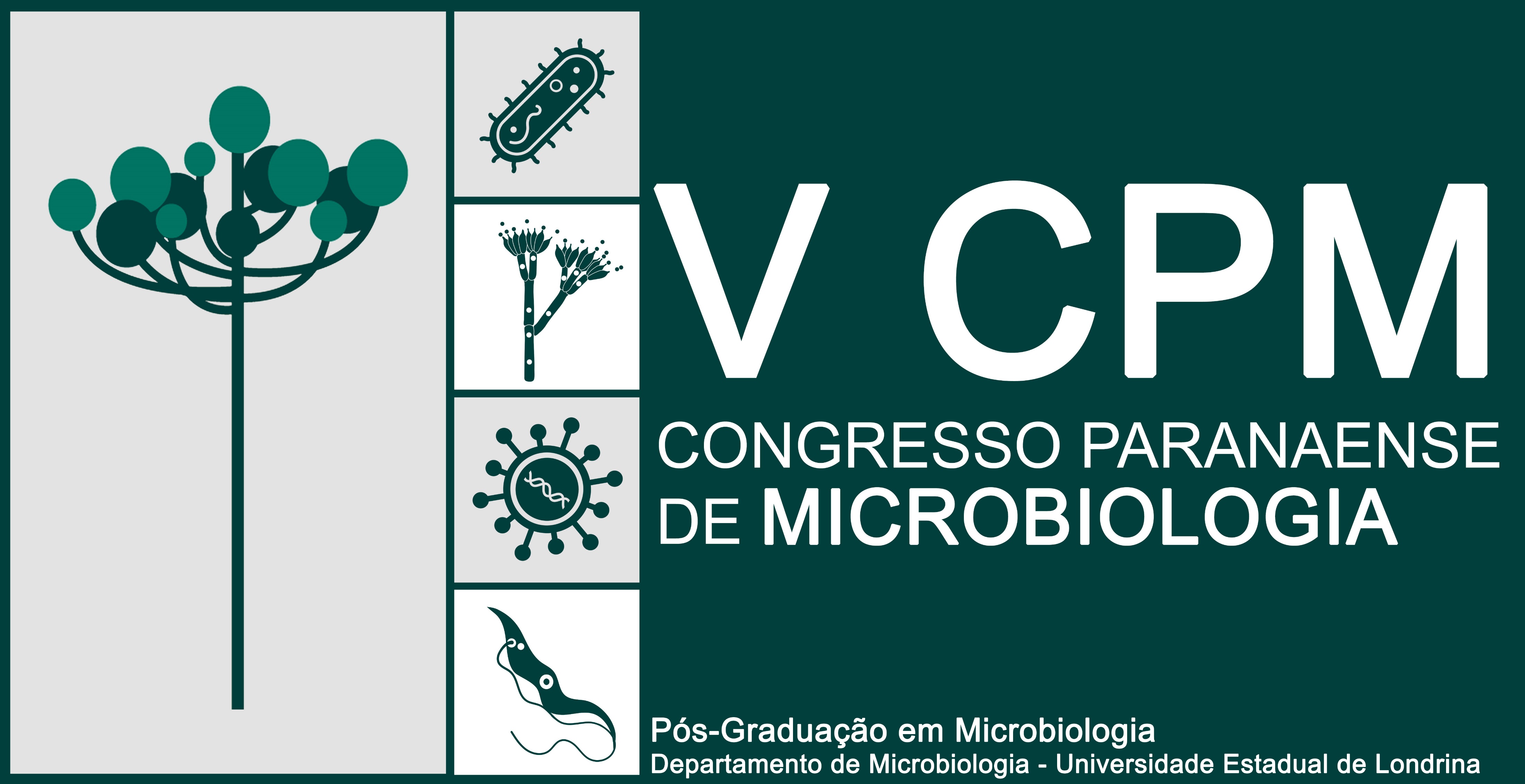 OBRIGADO (A) !
Apoio financeiro: